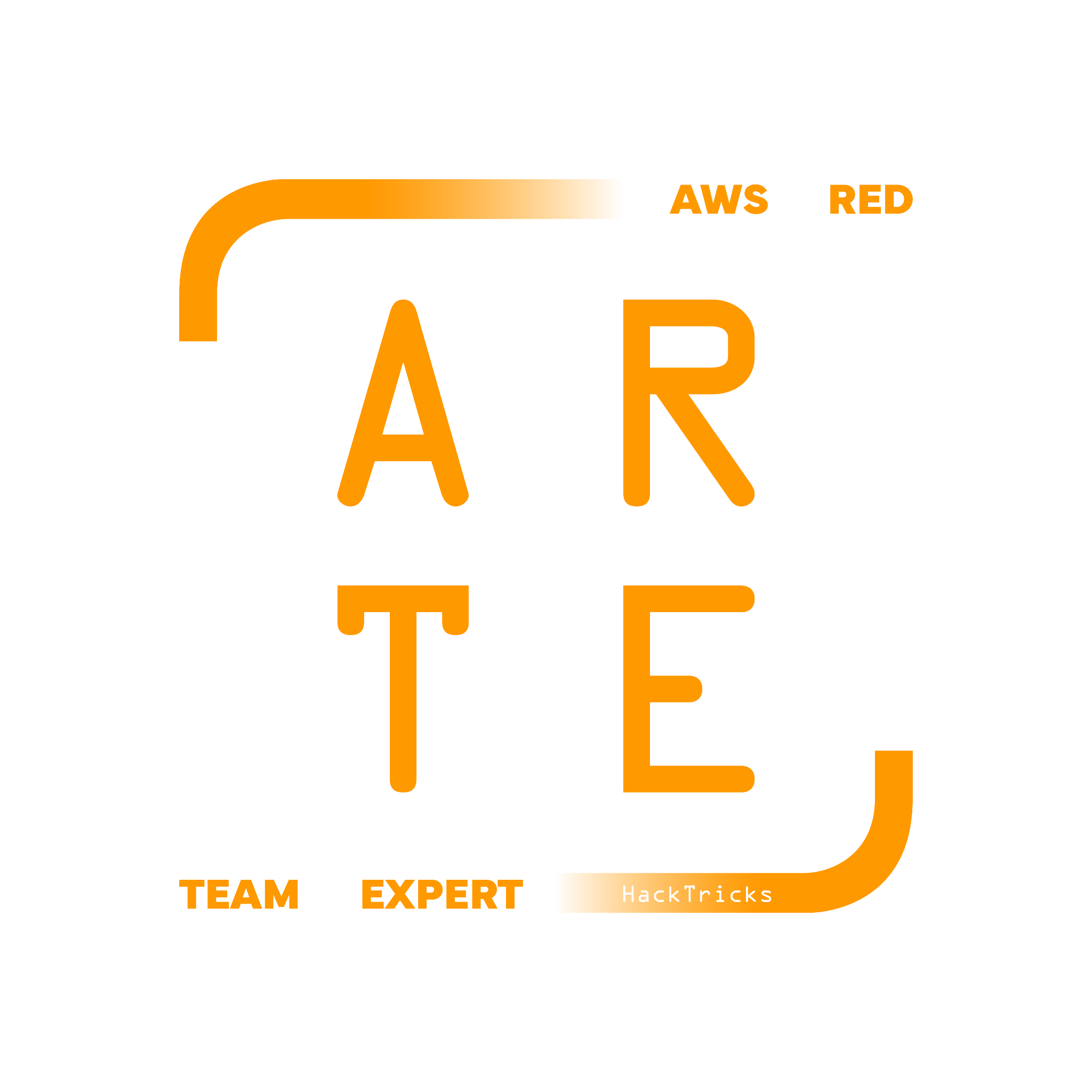 Exploitation of AWS services
HackTricks Training
https://t.me/CyberFreeCourses